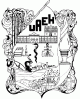 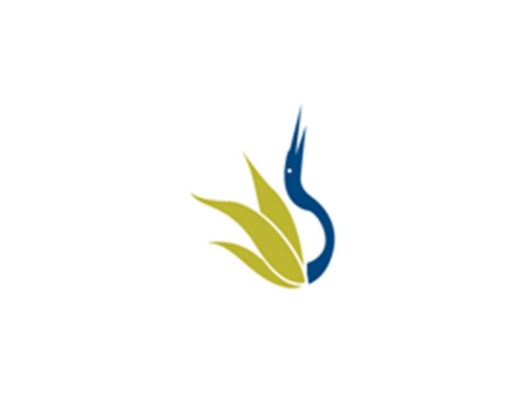 UNIVERSIDAD AUTÓNOMA DEL ESTADO DE HIDALGO
ESCUELA SUPERIOR DE ZIMAPÁN
Licenciatura en Derecho.

Materia Derecho Constitucional.

Tema: Naturaleza y concepto de Derecho Constitucional.

Tema: UNIDAD1

Lic. Oscar Labra Arteaga

Enero – Junio 2014
Tema: Naturaleza y concepto de Derecho Constitucional.


RESUMEN:
Las normas de la Constitución son fundamentales en cuanto a ellas expresan un mínimo de principios incuestionables e incontrolables que por su estabilidad y permanencia sirven de sustento a la comunidad. Esos principios son de naturaleza orgánica y procedimental y otros de contenido material. Los primeros señalan las tareas que el Estado debe cumplir; gracias a ellos se regulan los procesos de creación y aplicación de normas de conflictos, estableciendo entre los órganos, mecanismos de coordinación y control a los abusos del poder. Los segundos consagran las metas del Estado, los principios y valores máximos de la sociedad y los ámbito de libertad y de derechos de los individuos  y grupos. 





Palabras clave: 
Constitución 
Valores 
Sociedad
Principios
Normas
Estado
ABSTRACT:
Las normas de la Constitución son fundamentales en cuanto a ellas expresan un mínimo de principios incuestionables e incontrolables que por su estabilidad y permanencia sirven de sustento a la comunidad. Esos principios son de naturaleza orgánica y procedimental y otros de contenido material. Los primeros señalan las tareas que el Estado debe cumplir; gracias a ellos se regulan los procesos de creación y aplicación de normas de conflictos, estableciendo entre los órganos, mecanismos de coordinación y control a los abusos del poder. Los segundos consagran las metas del Estado, los principios y valores máximos de la sociedad y los ámbito de libertad y de derechos de los individuos  y grupos.
Keywords: 
constitution 
values 
society 
beginning 
standards 
state
Objetivo general:

Conocer y comprender los principios de la teoría constitucional, las bases constitucionales de la estructura, organización y funcionamiento del Estado mexicano. Las garantías individuales y sociales, los principios y valores que conforman a la Constitución y los elementos y las formas de control que lo configuran como un estado social y democrático de derecho.
Nombre de la unidad:

UNIDAD I: Naturaleza y Concepto de Derecho Constitucional.



Objetivo de la unidad:
Analizar la naturaleza del Derecho Constitucional, así como sus relaciones con otras ramas del Derecho.
Tema:

1.1. Concepto características y finalidad del Derecho Constitucional

Introducción:
El derecho constitucional es una rama del derecho público cuyo campo de estudio incluye el análisis de las leyes fundamentales que definen un Estado. De esta manera, es materia de estudio todo lo relativo a la forma de Estado, forma de gobierno, derechos fundamentales y la regulación de los poderes públicos, incluidas las relaciones entre los poderes públicos y ciudadanos.
Desarrollo del Tema:
1.1 Derecho constitucional  o Derecho político
Conjunto de normas relativas a la estructura fundamental del estado, a las funciones de sus órganos y a las relaciones de estos entre si y con los particulares.
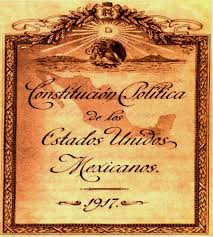 El derecho constitucional como conjunto de normas de conducta posee atributos esenciales concurrentes como:

Bilateralidad-  porque regula los actos exteriores del hombre.

Imperatividad- porque se sobrepone a la voluntad de los sujetos  cuya conducta encausa, regulándola obligatoriamente a pesar de que dicha voluntad  sea remisa o refractaria a su acatamiento o de que no le conceda o niegue validez.

Coercitividad- porque se impone su cumplimiento, la Constitución se acata general y obligatoria e inviolablemente.
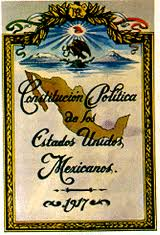 1.2 Naturaleza Jurídica
El Derecho Constitucional surge de la necesidad de tener un ordenamiento juridico fundamental, que rija a la sociedad imponiendo orden en los actos de la misma y emanando de la voluntad del pueblo que es, a final de cuentas, quien crea sus propio gobierno a través de la representación de los Poderes y mediante su Constitución.
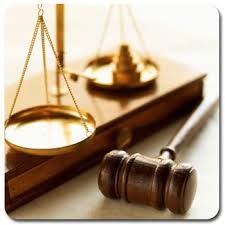 1.3 Ubicación del derecho Constitucional, el Derecho Público y el Derecho Privado
1.4 D. Constitucional en el Derecho publico
El derecho constitucional se encuentra dentro del derecho publico, ya que en este el estado esta por encima de los particulares, en el D. público el estado es superior pero protege un bien común, así mismo la  Constitución, esta por encima de todo y su finalidad es proteger los derechos de los ciudadanos.
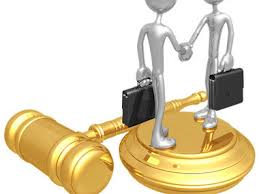 Relación del D. Constitucional
Con las demás ramas del Derecho.
El derecho constitucional se relaciona con todas las demás ramas del derecho ya que la constitución como ley suprema  las origina y rige.
Por ejemplo: El derecho administrativo tiene su fundamento en el art. 90 constitucional.
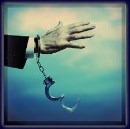 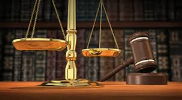 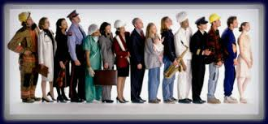 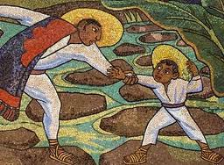 Bibliografía del tema:
Arteaga Nava, Elisur. (2013). Derecho Constitucional. México: OXFORD.
Burgoa, Ignacio. (2005). Derecho Constitucional Mexicano. México: Porrúa.
García Maynez, Eduardo. (2011). Introducción al Estudio del Derecho. México: Porrúa.